The APRN as Entrepreneur
Student Name:
Introduction
I am an APRN working as a primary care provider offering preventative care.
As an APRN, roles and responsibilities include:
Treating and diagnosing illnesses
Advising the public on health issues
Managing chronic diseases
Engaging in continuous education
Participating in the professions growth and development through research
[Speaker Notes: I am an APRN working as a primary care provider offering preventative care. The term ‘APRNs’ includes nurse practitioners, clinical nurses specialists, nurse anesthetists, and nurse-midwives. We provide primary care services, such as assessing, diagnosing, and treating illnesses. We also offer services in community-based settings, with services ranging from primary and preventive care to mental health to reproductive health care. The demand for APRNs is increasing to meet the needs and participate as critical members of health care teams.]
The APRN as Entrepreneur
APRNs occupy a pivotal position within the health care reform. 
An APRN can be an entrepreneur to contribute to health care improvement and enhance access to care for the public.
APRNs can work as agents of change, combining their entrepreneurial motivation, clinical knowledge and skills, and business knowledge to address the existing patient care gaps in the healthcare system. 
APRN entrepreneurs can explore clinical practice opportunities, consulting opportunities, educational opportunities, and retail opportunities.
[Speaker Notes: APRNs occupy a pivotal position within the health care reform. APRNs are required to advocate for health care reforms, enhance access to high-quality care, and better access to primary and preventative health care services. APRNs occupy a pivotal position within the health care reform are at the forefront of offering preventive care services to communities. Entrepreneurship is one of the ways APRNs can increase access to healthcare services and contribute to innovative care.]
Importance
Entrepreneurship means that salaried APRNs develop, promote, and deliver innovative healthcare services and nursing practice to address presenting healthcare needs.  
Entrepreneurship is increasingly becoming crucial in nursing to address community healthcare needs.
Entrepreneurial-minded nurses can ensure care is adequate and necessary.
[Speaker Notes: Working as a nurse entrepreneur carries the potential for an APRN to make a significant impact on healthcare. APRNs are pivotal to the future of healthcare, and more should become entrepreneurs, creating new and innovative tools to advance the industry (Hahn & Cook, 2018). Emerging as entrepreneurs can ensure APRNs lay the foundation to advance the concept of quality and timely care delivery forward in multiple ways.]
Business Plan
Mission Statement: To inspire healthier communities by connecting people to quality, affordable, and timely health care services. 
Marketing opportunities:
Build a business to develop and distribute medical products and services
Provide direct patient care and patient advocacy
Educate and train other professionals
Provide health care-related consultation
[Speaker Notes: The business plan highlights the primary business object spelled in the mission statement. It includes marketing opportunities, which are areas the business can focus on. The business plan also discusses the target population, a SWOT analysis, relevant stakeholders, marketing strategy, and financial planning, including reimbursement and a budget.]
Target Population
Demographics: every US citizen is a target, including children, teenagers, adults, and seniors. All 297 million people or 91.4 percent of the population who utilize healthcare services and are insured are a target. 
Psychographics: targets the cultural values and beliefs that increase the risk of healthcare issues. The US citizens lifestyles and personalities are considered risk factors for diseases like diabetes. 
Offerings: quality, consistent, timely, affordable, inclusive, and patient-centered healthcare services.
[Speaker Notes: APRNs are designed to serve populations across all ages and within the country. The healthcare business targets everyone using healthcare services in the United States. It also targets groups that need more attention, including those with cultural values and beliefs that hamper health and those with unhealthy lifestyles and personalities, contributing to chronic diseases like diabetes and hypertension. The proposed value offerings include quality, consistent, timely, affordable, inclusive, and patient-centered healthcare services.]
SWOT Analysis
Internal factors:
Strengths 
Special expertise
Excellent reputation
Technological advantages 
Cultural connections
Cost advantages
Superior location
Weaknesses
Limited service lines
Marketing deficiencies
Staff management problems
Staff shortages 
Financial problems
[Speaker Notes: The SWOT includes key internal and external issues that inform strategies and tactics of the marketing plan. It includes strengths, weaknesses, opportunities, and threats. Strengths include internal factors that make the business excel and set it apart from the competition (Gandolf, 2019). Weaknesses prevent the business from operating at the highest level. Weaknesses illuminate areas that need improvement. The business needs to strategize how to overcome the weaknesses to be more successful.]
External Factors
Opportunities
Technological advances
Changes in target population needs and profile
Competitor vulnerabilities
New market segments
Increased number of insured individuals
Threats 
Increased competition
Insurance plan changes
Adverse demographic changes 
Economic slowdowns
Unfriendly government policies
[Speaker Notes: Opportunities and threats are external to the business but can determine its success or failure. The business cannot control opportunities and threats, but it can understand them to inform its strategies and tactics for success (Gandolf, 2019). Opportunities are favorable external factors that can give the business a competitive edge. The business needs to always have an idea of what is happening outside to recognize the available opportunities. Threats include anything standing in the way of success and can harm the business. The business can mitigate, ignore, or minimize the impact of the threats.]
Marketing Plan
The healthcare business targets individuals across all age groups and within the United States. 
Goals:
Keep patients engaged with relevant, personalized, and prompt outreach
Retain patients and improve loyalty
Facilitate more qualified lead to increase revenue
Increase strategic advantage and attract patients 
Gain competitive advantage
[Speaker Notes: The marketing plan employs the 5 Ps of healthcare marketing. The marketing plan includes the target market and marketing strategies and tactics (Purcarea, 2019). The marketing initiatives aim to keep patients engaged by presenting relevant, personalized, and timely outreach, retaining patients, attracting patients, and gaining a competitive edge over competitors. The marketing plan is a way to communicate with patients about important things that affect them and how the business can address them.]
Marketing Strategies
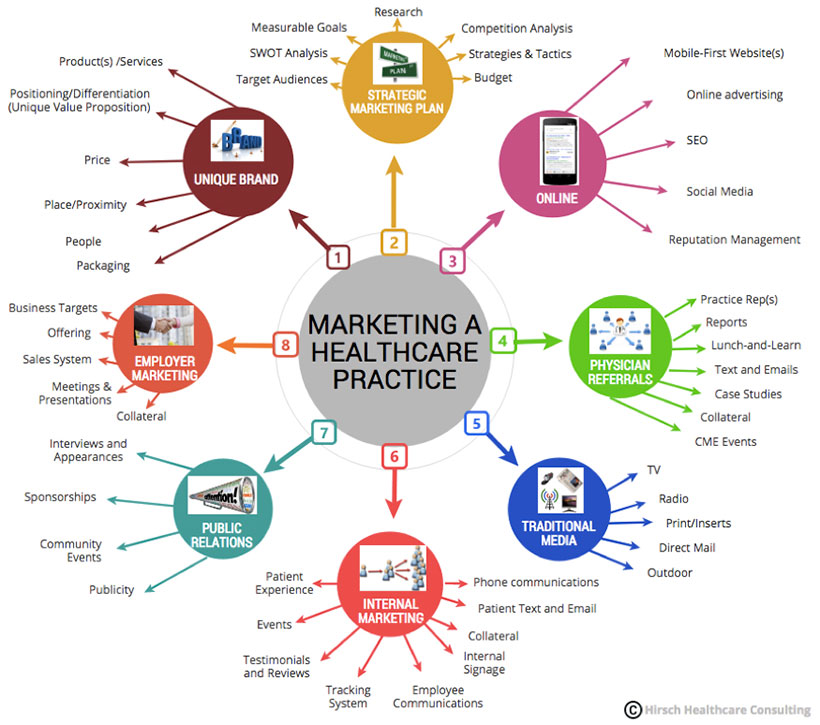 Using messaging apps
Setting up digital signage
Using influencer marketing
Creating lead buckets
Increasing internal marketing 
Leveraging social media
Asking reviews from patients
Following up with patient feedback
Creating content for niche populations
Using video marketing and traditional media
[Speaker Notes: Messaging apps help share text messages with patients, a great way to communicate with patients about crucial items, sensitive information, or urgent updates like seasonal vaccinations. Digital signage is effective in delivering to patients private and highly-attractive content of a healthcare organization. Influencers have built a community or audience the business can leverage to spread awareness and sell its brand. Lead buckets focus on potential patients and can help the business share mutually beneficial details like free health consultation, an invitation to a workshop, or an eBook. Employee advocacy is considered an effective form of internal marketing.]
Key Stakeholders
Main stakeholders include:
Patients 
Providers, including professionals and institutions 
Payers
Policymakers
Regulators
Research community
Media
Industry (biotechnology, medical devices, and pharmaceutical)
[Speaker Notes: Stakeholders include any person, group, or organization interested or concerned in an organization. They affect the organization’s actions, policies, objectives, and success or failure. The key stakeholders include patients, providers, payers, and policymakers. Other stakeholders include the industry, regulators, the research community, and the media (Lübbeke et al., 2019). Stakeholder needs and interests differ and affect their support for the healthcare business.]
Reimbursement
Fee-for-service (FFS)
Reimburse for every service provided, including supplies
Use relative-weight case rates to promote shared cost/care management.
Apply:
Lesser-of the charge 
Observation or minimum stay criteria
Multiple-procedure discounting
Modifier and bundling logic
[Speaker Notes: Payment for healthcare providers includes claims to private insurance providers or government payers like Medicaid and Medicare through reimbursement. The selected reimbursement method, FFS, reimburses for all services providers, including supplies (Ikegami, 2015). After the patient receives a medical service, the provider sends a claim to the providers responsible for covering the costs. Negotiation with private insurance about reimbursement rates is acceptable. FFS has more successful financial outcomes than other reimbursement methods, which is vital for the business's financial performance.]
Insurance Issues
Higher tariffs for insured patients
Hospital and patient misuse of group insurance
Uneven health insurance coverage
Increased care unaffordability for the insured 
Fe-for-service Medicaid high denial rate
Reimbursement mistakes leading to denial
[Speaker Notes: There are multiple issues with the health insurance, including higher tariffs for the insured clients, leading to elevated payout for the insurance companies, the consequence being higher premiums that translate to increased health care costs. Many healthcare providers and patients are also misusing group insurance. The business's primary income is through reimbursement, and the uneven insurance coverage of certain populations affects patient care delivery and preventive care initiatives.]
Budget Plan
Employment Contract
The employment contract includes salary and benefits.
The terms to be negotiated before employment:
Salary
Vacation days
Work schedule
Insurance benefits
Bonus pay
Continuing education amounts
Other benefits
[Speaker Notes: The increasing demand for nurses places them at an advantage during contract negotiations. APRNs should consider negotiating salary, work schedules, insurance benefits, bonuses, continuing education fees, and other benefits they consider crucial and relevant to practice (Health Careers, 2019). Standard contracts include salary, overtime, and start date. Medical contracts are inclusive of many other terms of negotiation, including reimbursement, schedule flexibility, and bonuses.]
Salary and Other Terms
Salary
Starting salary - $113,930 per year 
Terms to be negotiated
Vacation days – minimum 2 to 3 week vacation in a work year
Work schedule – a flexible 9 to 5 work schedule and a five-day work week
Annual salary increases – a 6% annual salary boost
Part time - hourly rates of $38.30 for outpatient care and $39.60 for inpatient care
[Speaker Notes: The median starting salary for a registered is $113,930 yearly, and the median compensation is $109,000. APRNs should consider using the median RN salary as the starting salary and demanding salary increase at a constant yearly rate, 6%. Vacation days, work schedule, and part-time are vital components of an APRN employment contract and should be negotiated before signing the contract.]
Benefits
Administrative time 
Reimbursement for conferences
Education leave/days
Shadowing and orientation time
Modified work schedule
Licensure reimbursement
Professional leave
Fitness benefits
Relocation bonus
Professional organization membership
Signing bonus
Retirement
[Speaker Notes: APRNs should be able to negotiate a comprehensive benefits package that includes Administrative time, reimbursement for conferences, education leave/days, shadowing and orientation time, modified work schedule, licensure reimbursement, professional leave, fitness benefits, relocation bonus, professional organization membership, signing bonus, retirement benefits (Jacobson, 2022). Considering that APRNs are in high demand, they should go beyond the salary and basic benefits package.]
Insurance Benefits
Life insurance 
Disability insurance 
Malpractice insurance 
Health insurance, including:
Medical
Dental
Vision
Prescription
[Speaker Notes: Insurance benefits include life, disability, malpractice, and health insurance. The terms of insurance benefits can be confusing, and the APRN should be keen during negotiations. HR should comprehensively explain the details of the insurance offered. For instance, how much will the APRN pay every month? will it be deducted automatically from pay? Is it a high deductible? The APRN needs consultation and guidance from HR to select the most appropriate package.]
Professional Development/Education Fees
Negotiation for the cost of obtaining the continuing education credits to maintain licensure and certification
The payment should include payment for licensure, certification, and DEA number renewal.
The fees should cover for courses provided at conferences.
The continuing education allowance should range between $1,200 and $4,000. 
It should cover the travel cost to a conference, conference registration fees, lodging, and food.
[Speaker Notes: Negotiations for continuing education should include fees and the number of continuing education hours to maintain the certification or licensure. Hours include those for online tests or attending a professional conference or training. All these activities cost money, and if the employer is invested in professional growth and development, they include funding to cover the expenses (Jacobson, 2022). The APRN should also negotiate for an appropriate and reasonable amount of funds and time.]
Professional Journals
Free access to or office subscription to:
Journal of the American Association of Nurses
American Journal of Nursing 
Journal of Advanced Nursing 
Journal of Nursing Education
Journal of the American Association of Nurse Practitioners
[Speaker Notes: Continuing education and evidence-based access depend on access to vital and appropriate learning resources like nursing journals. APRNs need to work in environments that support on-the-job learning and evidence-based practice. The APRN should negotiate for free access to or office subscriptions to journals, such as Journal of the American Association of Nurses, American Journal of Nursing, Journal of Advanced Nursing, Journal of Nursing Education, and Journal of the American Association of Nurse Practitioners.]
Legal Considerations for APRN
Key legal considerations include:
Informed consent 
Health information security 
Privacy and confidentiality
Standard of care
Assignment, delegation, and supervision 
Advanced directives
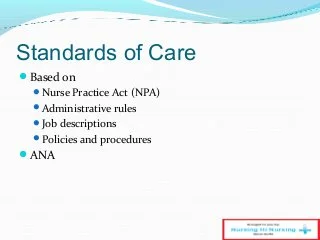 [Speaker Notes: APRNs are expected to demonstrate knowledge and skills in legal and ethical practice. The core legal considerations center on informed consent, health information security, privacy and confidentiality, the standard of care, task assignment, delegation, supervision, and advanced practices. APRNs should adhere to all legal provisions, especially protecting patient health information as per the HIPAA rules and regulations.]
Legal Considerations Cont’d
Legal issues can arise from:
Myths about health care associated with particular cultural values and beliefs
Legal limits for practice or extent of APRN practice
Physician’s orders
APRN liability, Malpractice
Agency and state licensing 
Short staffing
[Speaker Notes: APRNs should consider and recognize practice areas or circumstances that can create legal issues. For instance, a lack of cultural understanding can generate legal concerns during care delivery. Licensing ensures APRNs acquire particular minimum education requirements, and a violation can lead to legal issues. Short staffing can also cause legal problems because an increased workload leads to some nurses walking out or refusing to provide services. All these areas and others specific to certain healthcare settings are crucial considerations.]
Ethical Considerations for APRN
Ethical considerations include:
Justice 
Beneficence
Nonmaleficence 
Accountability 
Fidelity
Autonomy
Veracity
[Speaker Notes: Ethics include the principles that describe the expected terms of correct or wrong behavior. American Nurses Association Code of Ethics highlights some of the ethical principles that nurses, including APRNs, should adhere to. Nurses should promote justice and fairness, beneficence, nonmaleficence, accountability, fidelity, autonomy, and veracity (Registered Nursing.org, 2021). APRNs should also consider some of the most occurring ethical issues and concerns, such as the end of life dilemmas and scarce resources. They are responsible for recognizing and identifying ethical issues and acting appropriately.]
Ethical Considerations Cont’d
Interprofessional collaboration
Advocacy 
Performance improvement and risk management 
Referrals 
Error reporting 
Continuing education
[Speaker Notes: APRNs should use their knowledge and skills to recognize ethical dilemmas and pursue appropriate action. They should also inform the patient or staff about ethical issues affecting patient care. APRNs should also practice in a manner consistent with the organizations and profession's code of ethics for APRNs (Registered Nursing.org, 2021). They should be able to assess the outcomes of their decisions and interventions to foster ethical practice.]
Contractual Considerations for APRN
Contractual considerations include: 
Salary
Bonuses
Continuing education allowance
Insurance benefits
Retirement benefits
Schedule flexibility
Vacation days 
Sick leave
Travel allowance
[Speaker Notes: The crucial negotiating points for an APRN in an employment contract are the salary, benefits, and working environment. They should ensure the salary, bonuses, continuing education allowance, insurance benefits, retirement benefits, work schedule, and vacation days are included in the contract and negotiated before signing (Doquesne University, 2021). The terms of the contract should suit the APRNs skills, interests, and experience. Favorable terms will help the APRN achieve personal and professional goals.]
Contractual Considerations Cont’d
Whether:
Position is salaried, per-hour, per-day, or per-patient
The worth of services is based on practice charges per patient visit and the expected patient load
The APRN is expected to take a call and the percentage of the salary attributed to the call
The APRN is expected to conduct hospital rounds, and how the revenues to the activity are figured into the salary
The APRN can practice at full extent of the scope of practice
There are barriers in state laws and regulations
APRN can practice beyond the scope of practice
[Speaker Notes: APRNs should ask all necessary questions during contract negotiations. They should ask if the position is salaried, per hour, per day, or per patient. They should inquire about practice charges for each patient and reimbursement (Doquesne University, 2021). APRNs need to know the value of the services, daily and weekly patient load, and compensation strategies for specific forms of insurance, particularly life, disability, and health insurance.]
References
Doquesne University. (2021, February 10). Contract Negotiation for Nurse Practitioners: Tips, Resources, and Salary Calculator. https://onlinenursing.duq.edu/blog/nurse-practitioner-contract-negotiation/
Gandolf, S. (2019). SWOT: The High-Level Self-Exam that Boosts Your Bottom Line. Healthcare Success. https://healthcaresuccess.com/medical-advertising-agency/swot.html
Hahn, J. A., & Cook, W. (2018). Lessons Learned from Nurse Practitioner Independent Practice: A Conversation with a Nurse Practitioner Entrepreneur. Nursing Economics, 36(1), 18-22.
Health Careers. (2019, September 19). Guide to Nurse Practitioner Employment Contracts. https://www.healthecareers.com/articles/salary/guide-to-nurse-practitioner-employment-contracts
Ikegami, N. (2015). Fee-for-service payment - an evil practice that must be stamped out?. International journal of health policy and management, 4(2), 57–59. https://doi.org/10.15171/ijhpm.2015.26
References
Jacobson, L. (2022). Comprehensive Nurse Practitioner Benefits Package (What Benefits Can You Expect?). Nursing Process. https://www.nursingprocess.org/nurse-practitioner-benefits-package.html
Lübbeke, A., Carr, A. J., & Hoffmeyer, P. (2019). Registry stakeholders. EFORT open reviews, 4(6), 330–336. https://doi.org/10.1302/2058-5241.4.180077
Purcarea, V. L. (2019). The impact of marketing strategies in healthcare systems. Journal of medicine and life, 12(2), 93–96. https://doi.org/10.25122/jml-2019-1003
Registered Nursing.org. (2021, August 13). Ethical Practice: NCLEX-RN. https://www.registerednursing.org/nclex/ethical-practice/